Об особенностях преподавания учебных предметов в начальных классах в 2020/2021 уч. году. Федеральный перечень учебников.
Л.В. Михайленко, заместитель директора по УВР МБОУ «СОШ № 68 г. Челябинска», член ГМО УНК
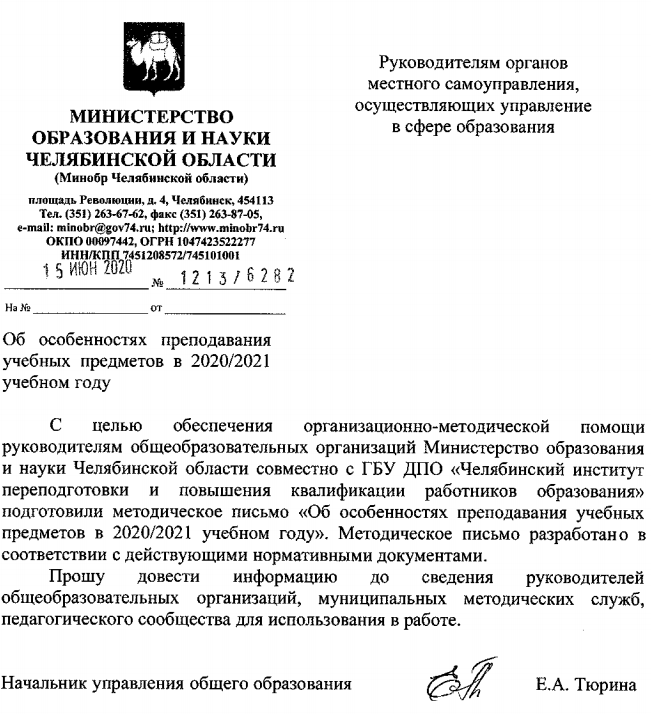 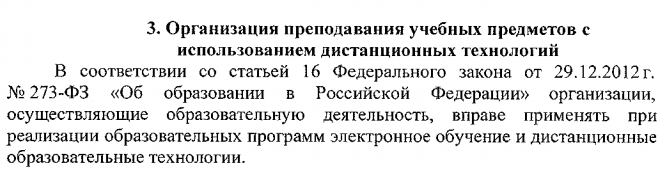 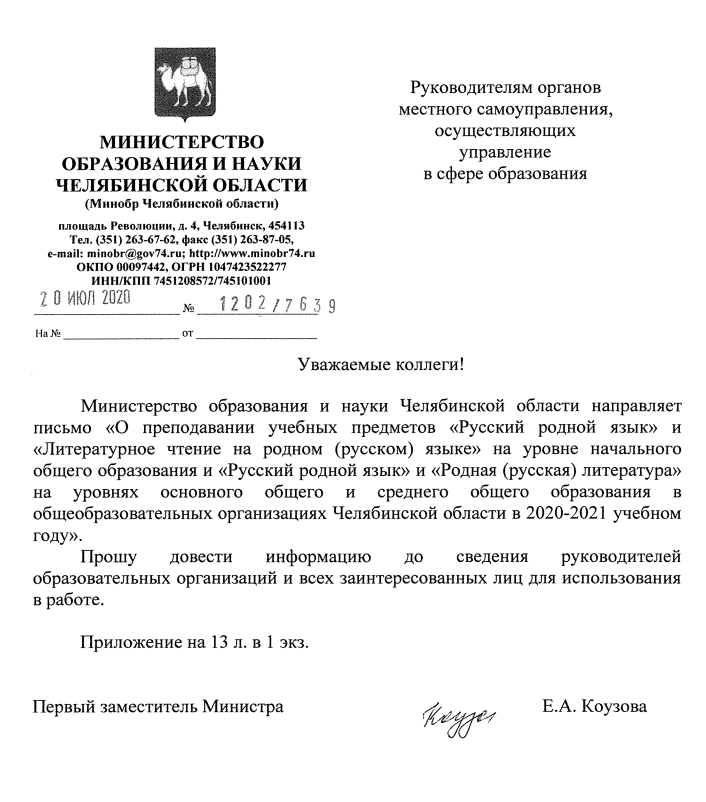 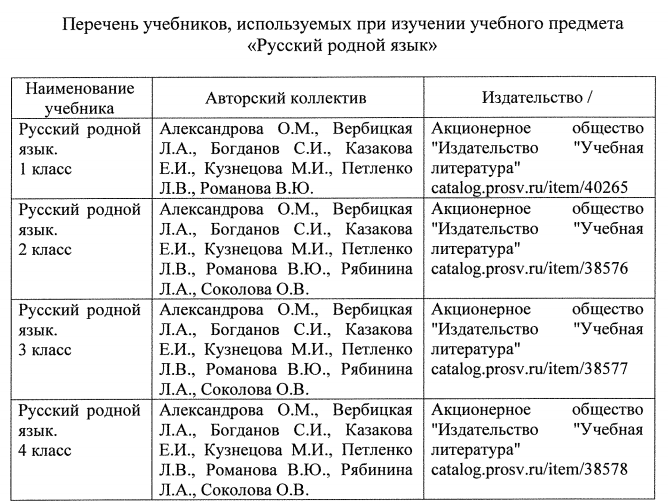 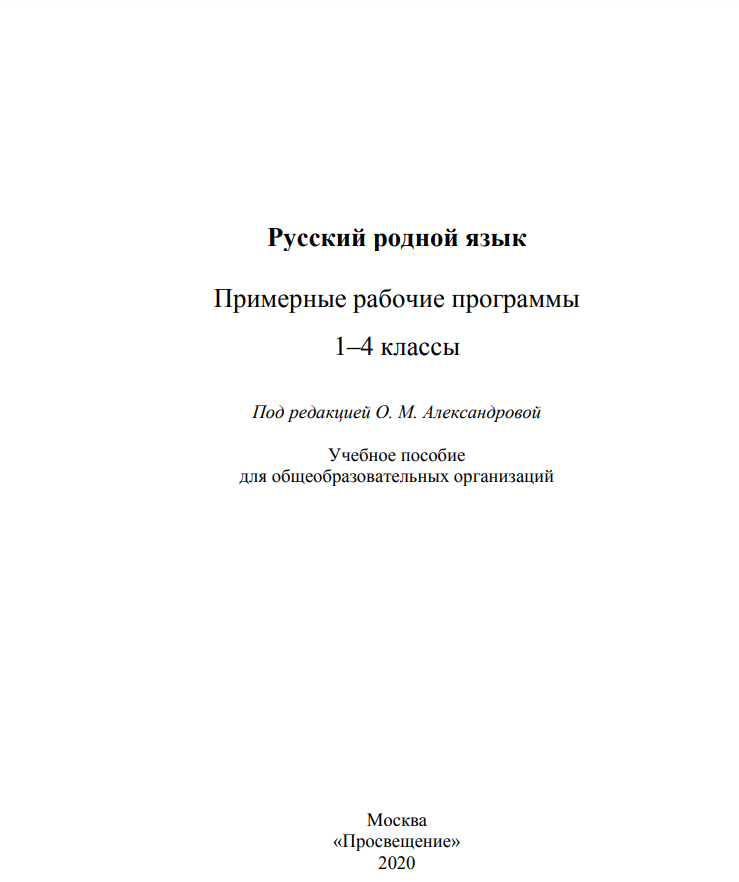 Модельная ООП НОО:
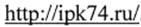